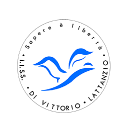 ISTITUTO DI ISTRUZIONE SUPERIORE 

I.T.C DI VITTORIO - I.T.I. LATTANZIO
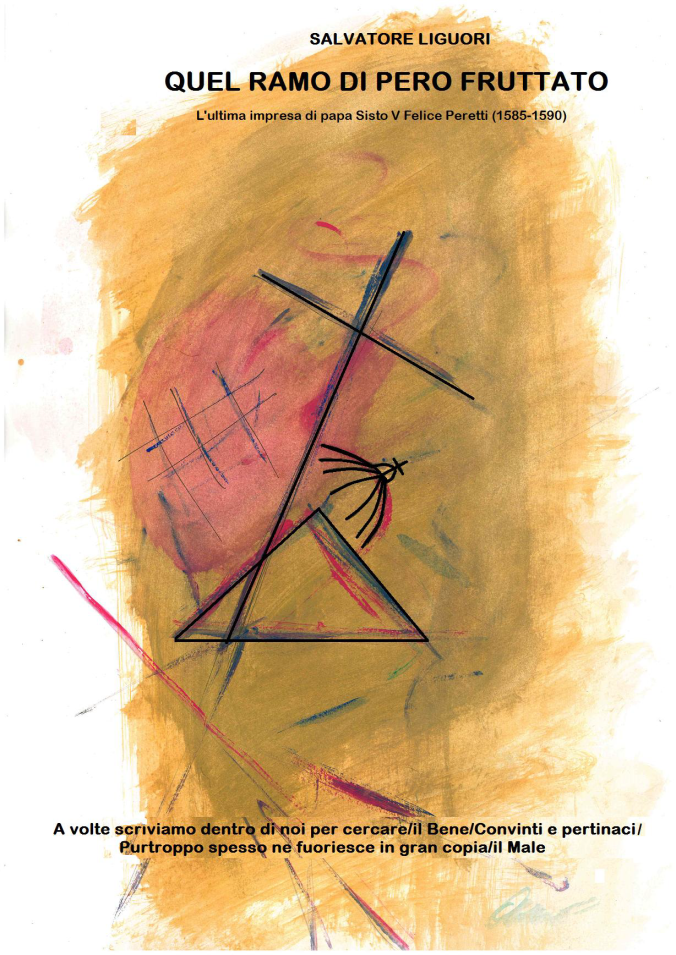 Presentazione del romanzo storico
QUEL RAMO DI PERO FRUTTATO
EDIZIONE  ARACNE
Incontro con l’autore
SALVATORE LIGUORI

Giovedi 11 aprile 2019
1
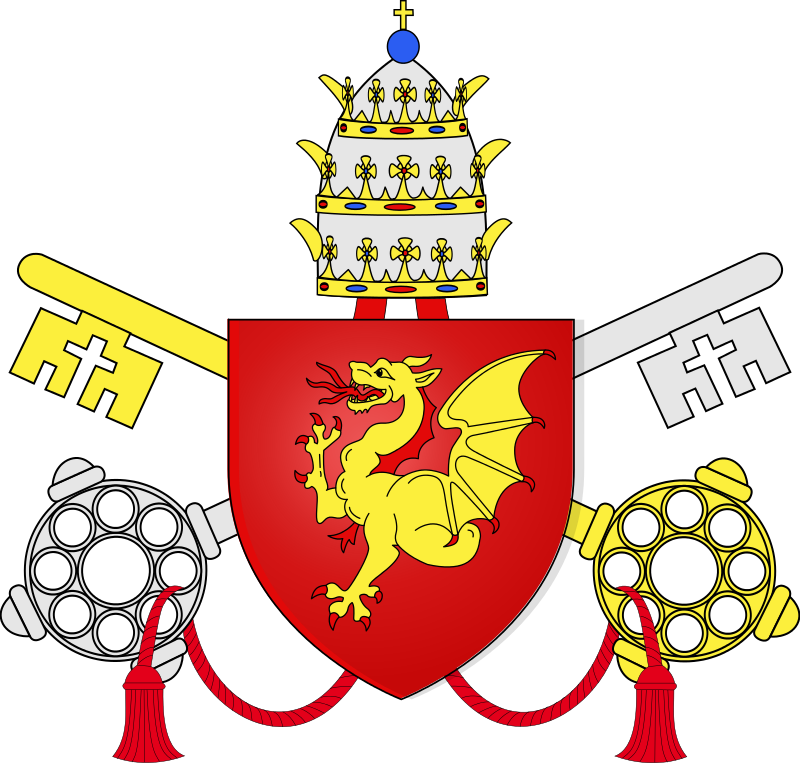 Gregorio XIII Ugo Boncompagni  è considerato come uno dei pontefici più importanti dell'età moderna, soprattutto per quanto riguarda la riforma apportata al calendario che prende il suo nome.
Muore il 10 aprile 1585
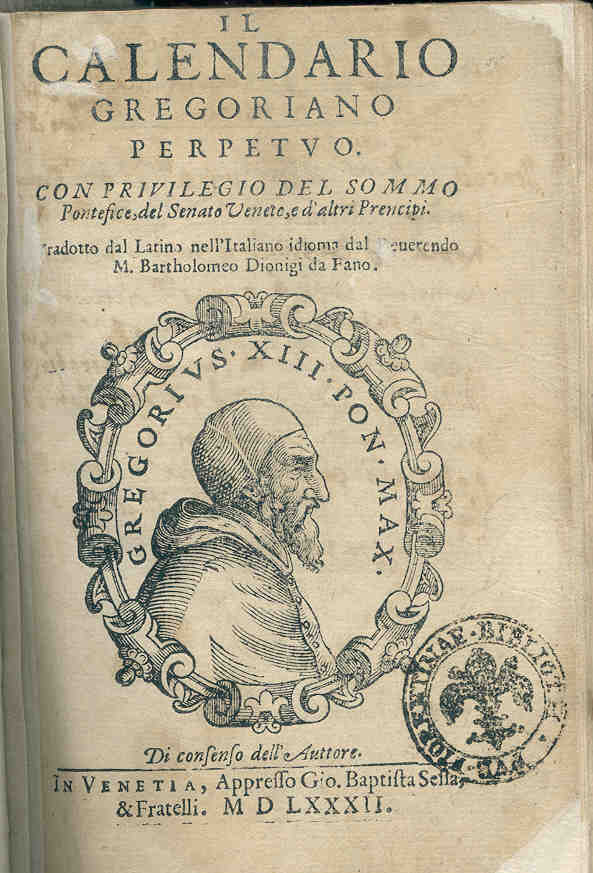 2
La Cappella Sistina – il CONCLAVE
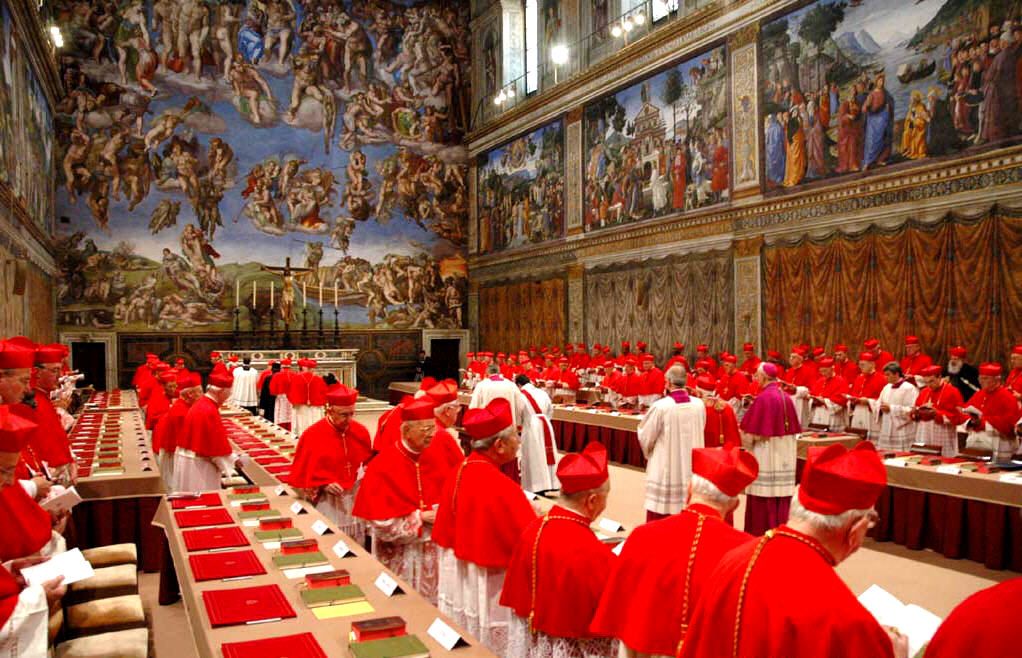 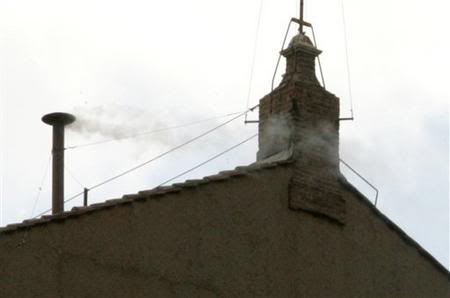 3
RAMO DI PERO FRUTTATO
Sisto V, Felice Peretti , piceno,
 fu il 227º  papa 
della Chiesa cattolica dal 1585 alla morte (27 agosto 1590).
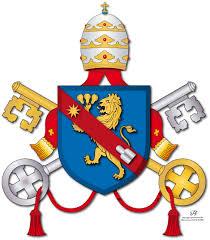 4
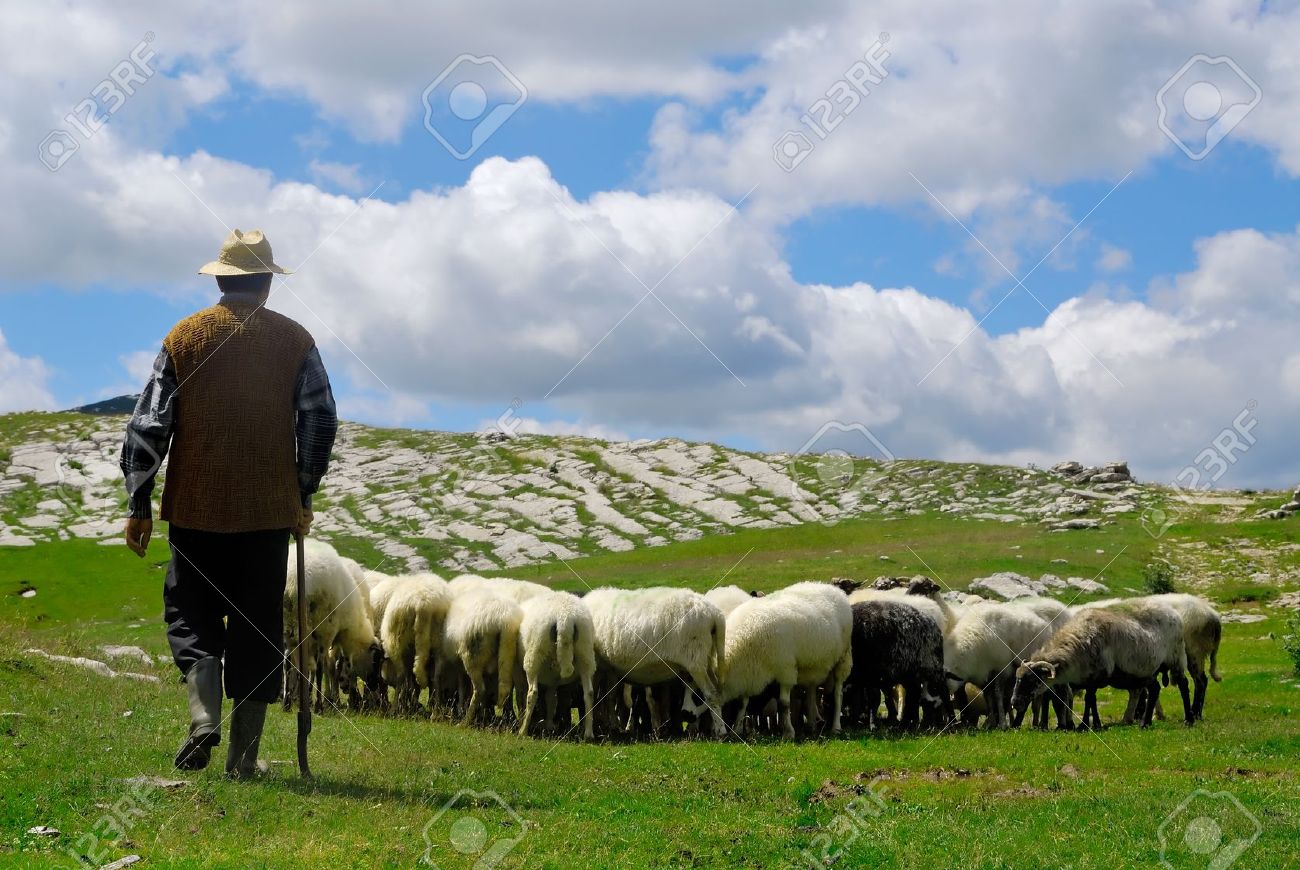 5
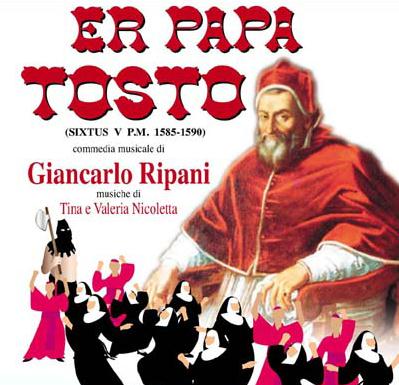 CUPOLA DI SAN PIETRO
OBELISCHI
VIA FELICE
ACQUA FELICE
PALAZZO LATERANO
RESTAURO COLONNE
RIONE BORGO
LA VULGATA (BIBBIA)
INQUISITORE
6
STEMMA DEL PAPA
ACQUA FELICE – Fontana del Mosè
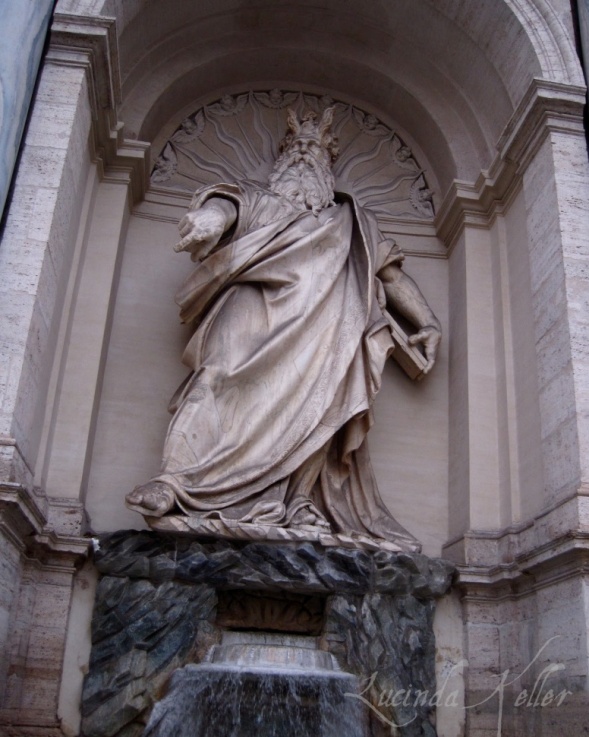 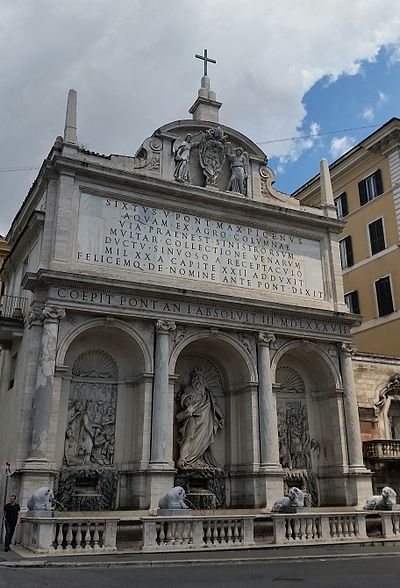 Nella scritta nell’attico il papa afferma che l’acqua sarà chiamata “felice” dal suo stesso nome prima di diventare papa.
7
OBELISCO DI PIAZZA SAN PIETRO
STEMMA DEL PAPA
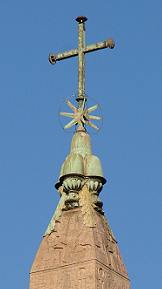 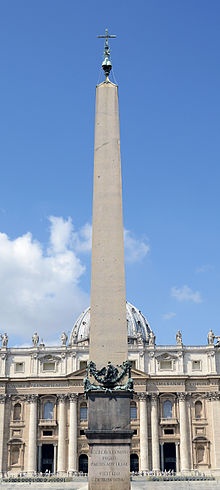 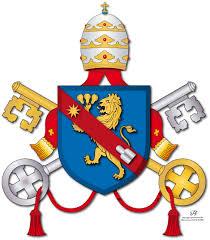 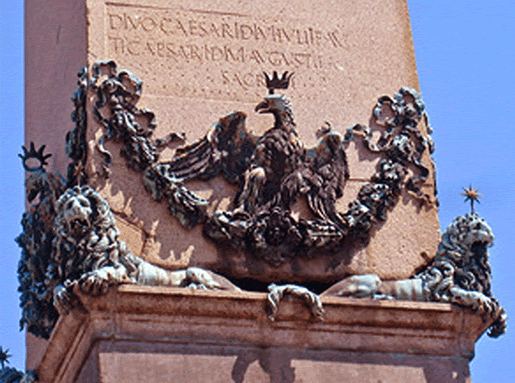 LEONI
8
LA SANTA INQUISIZIONE
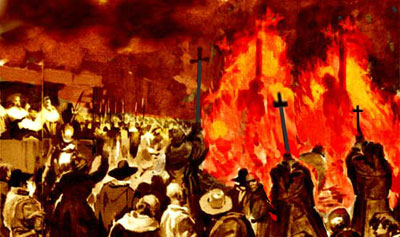 9
Comandante SEGESSER VON BRUNEGG
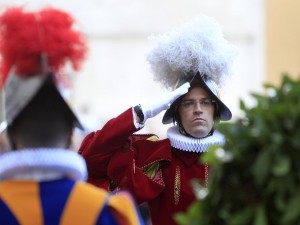 Il comandante era un uomo di notevole altezza, come imponeva la sua carica, con i capelli bianchi tagliati come un prato all’inglese, aveva un fisico asciutto e levigato, nonostante l’età …
10
HANS GUTENBERG
Hans era un tipo tranquillo, alto come una betulla, gli occhi stretti, i capelli rossi, il viso un mare di efelidi.
Aveva scelto di fare la guardia del papa per lasciare la vita monotona del suo cantone svizzero dei Grigioni  …
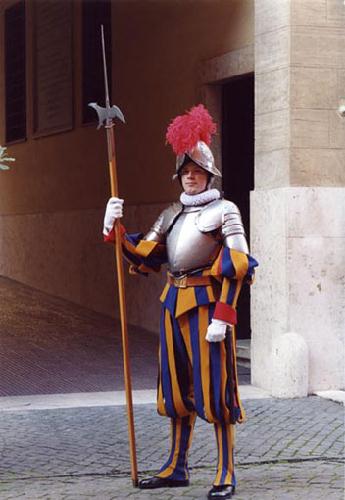 11
ALBERT ROSIN
Albert aveva vent’anni, un viso affilato, un importante naso 
aquilino, occhi di un intenso colore verde acqua marina e intuito da volpe…
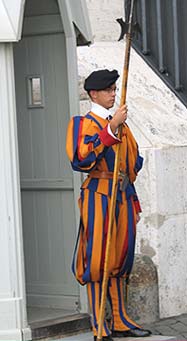 12
VIA APPIA, LA REGINA VIARUM
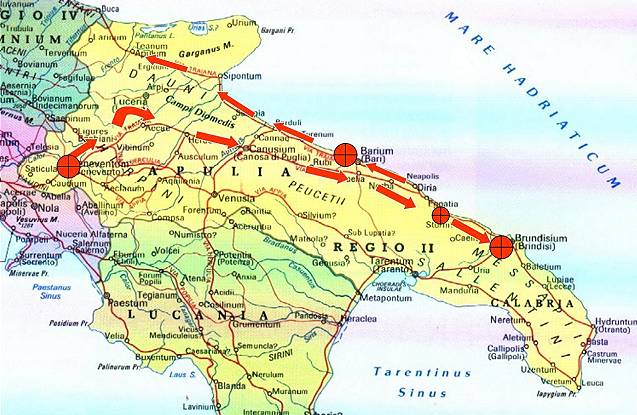 13
BITONTO - LOCANDA IL GRIFO – NONNA SISINA
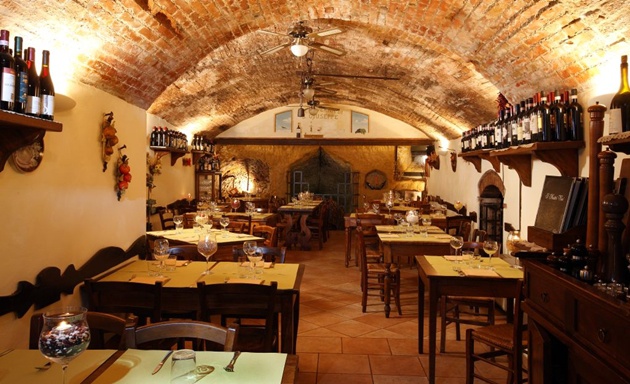 14
SACCO DI ROMA 6 MAGGIO 1527
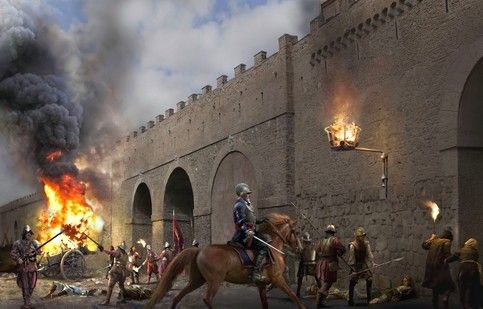 15
CRETA
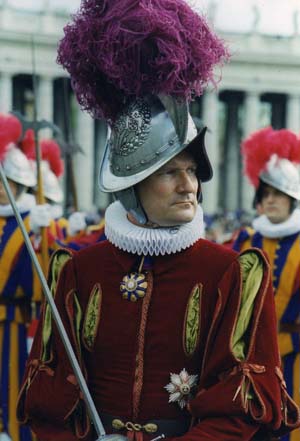 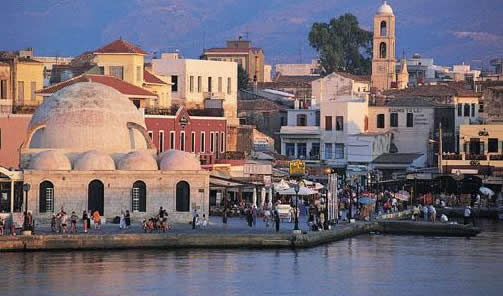 GUARDIA SVIZZERA INFEDELE
16
MERCATO  ARABO
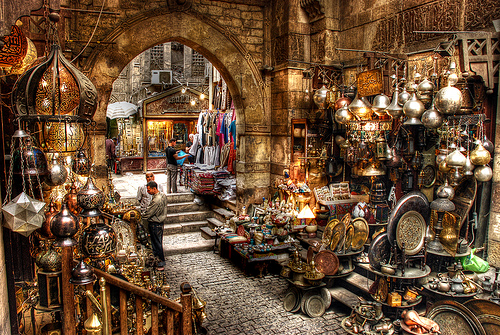 17
GIUDA ISCARIOTA
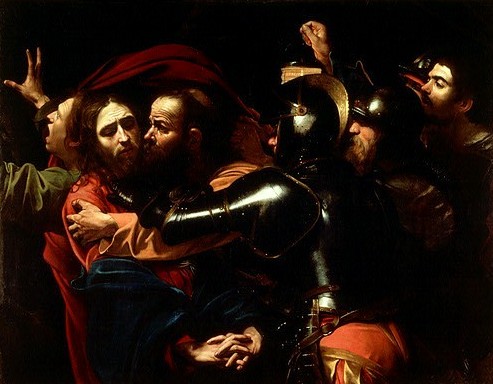 1602, Dublino
18
SAN GIROLAMO
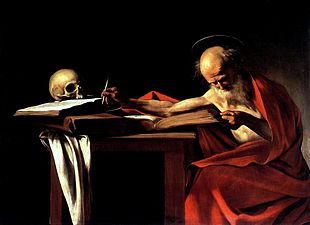 1605, 
Galleria Borghese
19
A VOLTE SCAVIAMO DENTRO DI NOI 
PER CERCARE IL BENE /

CONVINTI E PERTINACI /

PURTROPPO SPESSO NE FUORIESCE / 
IN GRAN COPIA /
IL MALE
20